Decidability
The diagonalization method
The halting problem is undecidable
Undecidability
decidable
all languages
regular languages
context free languages
RE
decidable  RE  all languages

our goal: prove these containments proper
Countable and Uncountable Sets
the natural numbers N = {1,2,3,…}  are countable

Definition: a set S is countable if it is finite, or it is infinite and there is a bijection
f: N → S
Example Countable Set
The positive rational numbers Q = {m/n | m, n  N } are countable.
Proof:
…
1/1 1/2 1/3 1/4 1/5 1/6 …
2/1 2/2 2/3 2/4 2/5 2/6 …
3/1 3/2 3/3 3/4 3/5 3/6 …
4/1 4/2 4/3 4/4 4/5 4/6 …
5/1 …
Example Uncountable Set
Theorem: the real numbers R are NOT countable (they are “uncountable”).

How do you prove such a statement?
assume countable (so there exists bijection f)
derive contradiction (some element not mapped to by f)
technique is called diagonalization (Cantor)
Example Uncountable Set
Proof: 
suppose R is countable
list R according to the bijection f:
n		f(n)           _              
1		3.14159…
2		5.55555…
3		0.12345…
4		0.50000…
…
Example Uncountable Set
Proof: 
suppose R is countable
list R according to the bijection f:
n		f(n)           _              
1		3.14159…
2		5.55555…
3		0.12345…
4		0.50000…
…
set x = 0.a1a2a3a4…
where digit ai ≠ ith digit after decimal point of f(i) (not 0, 9)
e.g. x = 0.2312…
x cannot be in the list!
Non-RE Languages
Theorem: there exist languages that are not Recursively Enumerable.
Proof outline:
the set of all TMs is countable
the set of all languages is uncountable
the function L: {TMs} →{languages} cannot be onto
Non-RE Languages
Lemma: the set of all TMs is countable.
Proof: 
the set of all strings * is countable, for a finite alphabet .  With only finitely many strings of each length, we may form a list of * by writing down all strings of length 0, all strings of length 1, all strings of length 2, etc.
each TM M can be described by a finite-length string s <M>
Generate a list of strings and remove any strings that do not represent a TM to get a list of TMs
Non-RE Languages
Lemma: the set of all languages is uncountable
Proof: 
fix an enumeration of all strings s1, s2, s3, …
(for example, lexicographic order)
a language L is described by its characteristic vector L whose ith element is 0 if si is not in L and 1 if si is in L
Non-RE Languages
suppose the set of all languages is countable
list characteristic vectors of all languages according to the bijection f:
n		f(n)           _              
1		0101010…
2		1010011…
3		1110001…
4		0100011…
…
Non-RE Languages
suppose the set of all languages is countable
list characteristic vectors of all languages according to the bijection f:
set x = 1101…
where ith digit ≠ ith digit of f(i) 
x cannot be in the list!
therefore, the language with characteristic vector x is not in the list
n		f(n)           _              
1		0101010…
2		1010011…
3		1110001…
4		0100011…
…
Non-RE Languages
Lemma: the set of all languages is uncountable
Suppose we could enumerate all languages over {0,1} and talk about “the i-th language.”
Consider the language L = { w | w is the i-th binary string and w is not in the i-th language}.
Lj
x
j-th
Proof – Continued
Clearly, L is a language over {0,1}.
Thus, it is the j-th language for some particular j.
Let x be the j-th string.
Is x in L?
If so, x is not in L by definition of L.
If not, then x is in L by definition of L.
Recall: L = { w | w is the
i-th binary string and w is
not in the i-th language}.
14
Proof – Concluded
We have a contradiction: x is neither in L nor not in L, so our sole assumption (that there was an enumeration of the languages) is wrong.
Comment: This is really bad; there are more languages than TM.
E.g., there are languages that are not recognized by any Turing machine.
15
So far…
some language
decidable
{anbn | n ≥ 0}
all languages
regular languages
context free languages
RE
{anbncn | n ≥ 0}
We will show a natural undecidable L next.
The Halting Problem
Definition of the “Halting Problem”: 
HALT = { <M, x> | TM M halts on input x }


Is HALT decidable?
The Halting Problem
Theorem: HALT is not decidable (undecidable).

Proof:
Suppose TM H decides HALT
if M halts on x, H accept
if M does not halt on x, H reject
Define new TM H’: on input <M>
 if H accepts <M, <M>>, then loop
 if H rejects <M, <M>>, then halt
consider H’ on input <H’>:
 if it halts, then H rejects <H’, <H’>>, which implies it cannot halt
 if it loops, then H accepts <H’, <H’>>, which implies it must halt
contradiction. Thus neither H nor H’ can exist
Where’s the Diagonalization?
Entry i,j is the value of H on input <Mi, <Mj>>
A = Accept, R = Reject
<M1>	<M2>	<M3>	<M4>	…
M1	          A	R	       A	     R
M2	          A	A	       A	     A
M3         R	      R	       R	     R
M4	        A	      A	       R	      R
…
H’ is the opposite of the diagonals:
Entry i,j is the value of H on input <Mi, <Mj>>
<M1>	<M2>	<M3>	<M4>	…	<H’>
M1	        A	       R	        A	      R
M2	        A	       A	       A	      A
M3      	R	       R	      R	     R
M4	       A	       A	     R	     R
…
H’	       R	       R	     A	     A		?
So far…
{anbn | n ≥ 0 }
some language
decidable
all languages
regular languages
context free languages
RE
HALT
{anbncn | n ≥ 0 }
Can we exhibit a natural language that is non-RE?
RE and co-RE
The complement of a RE language is called a co-RE language
some language
{anbn : n ≥ 0 }
co-RE
decidable
all languages
regular languages
context free languages
RE
{anbncn : n ≥ 0 }
HALT
RE and co-RE
Theorem: a language L is decidable if and only if L is RE and L is co-RE.

Proof:
() we already know decidable implies RE
if L is decidable, then complement of L is decidable by flipping accept/reject.
so L is in co-RE.
RE and co-RE
Theorem: a language L is decidable if and only if L is RE and L is co-RE.

Proof:
() we have TM M that recognizes L, and TM M’ recognizes complement of L.
on input x, simulate M, M’ in parallel
if M accepts, accept; if M’ accepts, reject.
A natural non-RE Language
Theorem: the complement of HALT is not recursively enumerable.

Proof:
we know that HALT is RE
suppose complement of HALT is RE
then HALT is co-RE
implies HALT is decidable. Contradiction.
Summary
co-HALT
some language
{anbn : n ≥ 0 }
co-RE
decidable
all languages
regular languages
context free languages
RE
{anbncn : n ≥ 0 }
HALT
some problems have no algorithms, HALT in particular.
Complexity
Complexity
P、NP、NPC
Complexity
So far we have classified problems by whether they have an algorithm at all.
In real world, we have limited resources with which to run an algorithm:
one resource: time
another: storage space
need to further classify decidable problems according to resources they require
28
Worst-Case Analysis
Always measure resource (e.g. running time) in the following way:
as a function of the input length
value of the function is the maximum quantity of resource used over all inputs of given length
called “worst-case analysis”
“input length” is the length of input string
29
Time Complexity
Definition: the running time (“time complexity”) of a TM M is a function
f: N → N
	where f(n) is the maximum number of steps M uses on any input of length n.

“M runs in time f(n),” “M is a f(n) time TM”
30
Analyze Algorithms
Example: TM M deciding L = {0k1k : k ≥ 0}.
On input x:
 scan tape left-to-right, reject if 0 to right of 1

 repeat while 0’s, 1’s on tape:
 scan, crossing off one 0, one 1

if only 0’s or only 1’s remain, reject; if neither 0’s nor 1’s remain, accept
# steps?
# steps?
# steps?
31
Analyze Algorithms
We do not care about fine distinctions 
e.g. how many additional steps M takes to check that it is at the left of tape
We care about the behavior on large inputs
general-purpose algorithm should be “scalable”
overhead for e.g. initialization shouldn’t matter in big picture
32
Measure Time Complexity
Measure time complexity using asymptotic notation (“big-oh notation”)
disregard lower-order terms in running time
disregard coefficient on highest order term
example:
f(n) = 6n3 + 2n2 + 100n + 102781
“f(n) is order n3” 
write f(n) = O(n3)
33
Asymptotic Notation
Definition: given functions f, g: N → R+, we say f(n) = O(g(n)) if there exist positive integers c, n0 such that for all n ≥ n0
f(n) ≤ cg(n)
meaning: f(n) is (asymptotically) less than or equal to g(n)
E.g. f(n) = 5n4+27n, g(n)=n4, take n0=1 and c = 32 (n0=3 and c = 6 works also)
34
Analyze Algorithms
On input x:
 scan tape left-to-right, reject if 0 to right of 1

 repeat while 0’s, 1’s on tape:
 scan, crossing off one 0, one 1

 if only 0’s or only 1’s remain, reject; if neither 0’s nor 1’s remain, accept
O(n) steps
≤ n/2 repeats
O(n) steps
O(n) steps
total = O(n) + (n/2)O(n) + O(n) = O(n2)
35
Asymptotic Notation Facts
“logarithmic”: O(log n)
logb n = (log2 n)/(log2 b) 
so logbn = O(log2 n) for any constant b; therefore suppress base when write it
“polynomial”: O(nc) = nO(1)
also: cO(log n)  = O(nc’) = nO(1)
“exponential”: O(2nδ) for δ > 0
36
Time Complexity Class
Recall:
a language is a set of strings
a complexity class is a set of languages
complexity classes we’ve seen:
Regular Languages, Context-Free Languages, Decidable Languages, RE Languages, co-RE languages
Definition: Time complexity class
	TIME(t(n)) = {L | there exists a TM M that decides L in time O(t(n))}
37
Time Complexity Class
We saw that L = {0k1k : k ≥ 0} is in TIME(n2).
It is also in TIME(n log n) by giving a more clever algorithm
Can prove: O(n log n) time required on a single tape TM.

How about on a multitape TM?
38
Multitaple TMs
2-tape TM M deciding L = {0k1k : k ≥ 0}.
On input x:
 scan tape left-to-right, reject if 0 to right of 1
 scan 0’s on tape 1, copying them to tape 2
 scan 1’s on tape 1, crossing off 0’s on tape 2
 if all 0’s crossed off before done with 1’s reject 
 if 0’s remain after done with ones, reject; otherwise accept.
O(n)
O(n)
O(n)
total: 3*O(n) = O(n)
39
Multitape TMs
Convenient to “program” multitape TMs rather than single-tape ones
equivalent when talking about decidability
not equivalent when talking about time complexity
Theorem: Let t(n) satisfy t(n)≥n. Every t(n) multitape TM has an equivalent O(t(n)2)  single-tape TM.
40
“Polynomial Time Class” P
interested in a coarse classification of problems. 
treat any polynomial running time as “efficient” or “tractable”
treat any exponential running time as “inefficient” or “intractable”
Definition: “P” or “polynomial-time” is the class of languages that are decidable in polynomial time on a deterministic single-tape Turing Machine.
P = k ≥ 1 TIME(nk)
41
Why P?
insensitive to particular deterministic model of computation chosen (“Any reasonable deterministic computational models are polynomially equivalent.”)
empirically: qualitative breakthrough to achieve polynomial running time is followed by quantitative improvements from impractical (e.g. n100) to practical (e.g. n3 or n2)
42
Examples of Languages in P
PATH = {<G, s, t> | G is a directed graph that has a directed path from s to t}

RELPRIME = {<x, y> | x and y are relatively prime}

ACFG = {<G, w> | G is a CFG that generates string w}
43
Nondeterministic TMs
Recall: nondeterministic TM
informally, TM with several possible next configurations at each step
44
Nondeterministic TM’s
Allow the TM to have a choice of move at each step.
Each choice is a state-symbol-direction triple, as for the deterministic TM.
The TM accepts its input if any sequence of choices leads to an accepting state.
45
Simulating a NTM by a DTM
The DTM maintains on its tape a queue of ID’s of the NTM.
A second track is used to mark certain positions:
A mark for the ID at the head of the queue.
A mark to help copy the ID at the head and make a one-move change.
46
Where you are
copying IDk with 
a move
Front of
queue
Picture of the DTM Tape
X
Y
ID0 # ID1  # …  # IDk # IDk+1 …        # IDn  # New ID
Rear of
queue
47
Operation of the Simulating DTM
The DTM finds the ID at the current front of the queue.
It looks for the state in that ID so it can determine the moves permitted from that ID.
If there are m possible moves, it creates m new ID’s, one for each move, at the rear of the queue.
48
Operation of the DTM – (2)
The m new ID’s are created one at a time.
After all are created, the marker for the front of the queue is moved one ID toward the rear of the queue.
However, if a created ID has an accepting state, the DTM instead accepts and halts.
49
Sum of k+k2+…+kn
Why the NTM -> DTM Construction Works
There is an upper bound, say k, on the number of choices of move of the NTM for any state/symbol combination.
Thus, any ID reachable from the initial ID by n moves of the NTM will be constructed by the DTM after constructing at most (kn+1-k)/(k-1)ID’s.
50
Why? – (2)
If the NTM accepts, it does so in some sequence of n choices of move.
Thus the ID with an accepting state will be constructed by the DTM in some large number of its own moves.
If the NTM does not accept, there is no way for the DTM to accept.
51
Nondeterministic TMs
visualize computation of a NTM M as a tree
Cstart
nodes are configurations
 leaves are accept/reject configurations
 M accepts if and only if there exists an accept leaf
 M is a decider, so no paths go on forever
 running time is max. path length
rej
acc
52
“Nondeterministic Polynomial Time Class” NP
Definition: TIME(t(n)) = {L | there exists a TM M that decides L in time O(t(n))}
P = k ≥ 1 TIME(nk)

Definition: NTIME(t(n)) = {L | there exists a NTM M that decides L in time O(t(n))}
NP = k ≥ 1 NTIME(nk)
53
Poly-Time Verifiers
“certificate” or “proof”
NP = {L | L is decided by some poly-time NTM}

Very useful alternate definition of NP:
Theorem: language L is in NP if and only if it is expressible as:
L = { x |  y, |y| ≤ |x|k, <x, y>  R }
	where R is a language in P.
poly-time TM MR deciding R is a “verifier”
efficiently verifiable
54
Example
HAMPATH = {<G, s, t> | G is a directed graph with a Hamiltonian path from s to t}
is expressible as
HAMPATH = {<G, s, t> | p for which <<G, s, t>, p>  R},
R = {<<G, s, t>, p> | p is a Ham. path in G from s to t}

p is a certificate to verify that <G, s, t> is in HAMPATH
R is decidable in poly-time
55
Poly-Time Verifiers
L  NP iff. L = { x |  y, |y| ≤ |x|k, <x, y>  R }
Proof: ()  give poly-time NTM deciding L
phase 1: “guess” y with |x|k nondeterministic steps
phase 2: decide if 
<x, y>  R
56
Poly-Time Verifiers
Proof: () given L  NP, describe L as:
L = { x |  y, |y| ≤ |x|k, <x, y>  R }

L is decided by NTM M running in time nk
define the language
R = {<x, y> | y is an accepting computation history of M on input x}
check: accepting history has length ≤ |x|k
check: M accepts x iff y, |y| ≤ |x|k, <x, y>  R
57
Why NP?
not a realistic model of computation
but, captures important computational feature of many problems: 
exhaustive search works

contains huge number of natural, practical problems

many problems have form:
L = { x |  y s.t. <x, y>  R }
object we are seeking
efficient test: does y meet requirements?
problem requirements
58
Examples of Languages in NP
A clique in an undirected graph is a subgraph, wherein every two nodes are connected.






CLIQUE = {<G,k> | graph G has a k-clique}
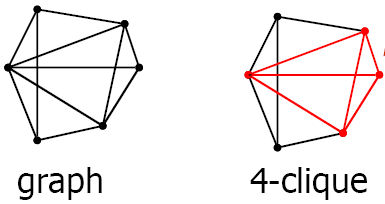 59
CLIQUE is NP
Proof: construct an NTM N to decide CLIQUE in poly-time
	N = “On input <G, k>, where G is a graph:
		1. Nondeterministically select a subset c of k nodes of G.
		2. Test whether G contains all edges connecting nodes in c.
		3. If yes, accept; otherwise, reject.”
60
CLIQUE is NP
Alternative Proof: CLIQUE is expressible as
	CLIQUE = {<G, k> | c for which <<G, k>, c>  R},
	R = {<<G, k>, c> | c is a set of k nodes in G, and all the k nodes are connected in G}
R is decidable in poly-time
61
NP in relation to P and EXP
decidable languages
regular languages
EXP
context free languages
NP
P
P  NP (poly-time TM is a poly-time NTM)
NP  EXP = k ≥ 1 TIME(2nk)
configuration tree of nk-time NTM has ≤ bnk nodes
can traverse entire tree in O(bnk) time
we do not know if either inclusion is proper
62
Reduce
                     P NP NPC
Reductions
Given a new problem NEW, want to determine if it is undecidable
prove from scratch that the problem is undecidable 
show how to transform a known undecidable problem OLD into NEW so that solution to NEW can be used to solve OLD
A reduction is a way of converting one problem into another such that a solution to the second problem can be used to solve the first problem.
Reductions
Reductions are one of the most important and widely used techniques in theoretical Computer Science.

especially for proving problems “hard”
often difficult to do “from scratch” 
sometimes not known how to do from scratch
reductions allow proof by giving an algorithm to perform the transformation
Definition of Reduction
More refined notion of reduction:
“many-one” reduction (commonly)
“mapping” reduction (book)
A
B
f
yes
yes
reduction from language A to language B
f
no
no
Definition of Reduction
A
B
f
yes
yes
f
no
no
function f should be computable
Definition: f : Σ*→ Σ* is computable if there exists a TM Mf such that on every wΣ* Mf halts on w with f(w) written on its tape.
Definition of Reduction
Definition: A is mapping reducible to B, written A ≤m B, if there is a computable function f such that for all w 
w  A  f(w)  B
“yes maps to yes and no maps to no” means:
w  A maps to f(w)  B
& w  A maps to f(w)  B 
 f is called the reduction of A to B
Using Reductions
Theorem: if A ≤m B and B is decidable, then A is decidable
Proof:
decider for A: on input w, compute f(w), run decider for B, do whatever it does.
Main use: given language NEW, prove it is undecidable by showing OLD ≤m NEW, where OLD is known to be undecidable
common to reduce in wrong direction!
Using Reductions
Theorem: if A ≤m B and B is RE, then A is RE
Proof:
TM for recognizing A: on input w, compute f(w), run TM that recognizes B, do whatever it does.
Main use: given language NEW, prove it is not RE by showing OLD ≤m NEW, where OLD is known to be not RE.
Example reduction
Try to prove undecidable:
ATM = {<M, w> : M accepts input w}
We know this language is undecidable:
HALT = {<M, w> : M halts on input w}
Idea:
suppose ATM is decidable
show that we can use ATM to decide HALT
conclude HALT is decidable. Contradiction.
reduction
Example reduction
How could we use procedure that decides ATM to decide HALT?
given input to HALT: <M, w>

Some things we can do:
check if <M, w>  ATM 
construct another TM M’ and check if        <M’, w>  ATM
Example reduction
Deciding HALT using a procedure that decides ATM (“reducing HALT to ATM”).
on input <M, w>
check if <M, w>  ATM 
if yes, the M halts on w; ACCEPT
if no, then M either rejects w or it loops on w
construct M’ by swapping qaccept/qreject in M
check if <M’, w>  ATM
if yes, then M’ accepts w, so M rejects w; ACCEPT
if no, then M neither accepts nor rejects w; REJECT
Example reduction
Preceding reduction proved:

Theorem: ATM is undecidable.

Proof (recap): 
suppose ATM is decidable
we showed how to use ATM to decide HALT
conclude HALT is decidable. Contradiction.
ATM = {<M, w> | M is a TM and M accepts w }

Assume that this is Decidable	
This means that H is a TM that decides for ATM
H(<M,w>) = {accept if M accepts w, reject if M doesn’t accept w}
Construct a new Turing machine D, with H as a subroutine.  D calls H to determine what M does when the input to M is its own description.  Once D has this information, it does the opposite.
It rejects if M accepts and accepts if M does not accept
D(<M>) = {	accept if M does not accept <M>
				reject if M accepts <M> }
What happens when:
D(<D>) = {	accept if D does not accept <D>
				reject if D accepts <D> }
	
No matter what D does, it is forced to do the opposite, which is a contradiction.  Therefore, neither D nor H can exist.
Another example
Try to prove undecidable:
ETM = {<M> : L(M) = Ø}
which problem should we reduce from?
HALT = {<M, w> : M halts on input w}
ATM = {<M, w> : M accepts input w}
Some things we can do:
check if <M>  ETM 
construct another TM M’ and check if        <M’>  ETM
Another example
We are given input <M, w>
We want to use a procedure that decides ETM to decide if <M, w>  ATM

Idea:
check if <M>  ETM
if not?
helpful if could make M reject everything except possibly w.
Another example
Is this OK? finite # of states?
Construct TM M’:
on input x, if x  w, then reject
else simulate M on x, and accept if M does.
on input <M, w>
construct M’ from description of M
check if M’ ETM
if no, M must accept w; ACCEPT
if yes, M cannot accept w; REJECT
Another example
Preceding reduction proved:

Theorem: ETM is undecidable.

Proof (recap): 
suppose ETM is decidable
we showed how to use ETM to decide ATM
conclude ATM is decidable. Contradiction.
Rice’s Theorem
We have seen that the following properties of TM’s are undecidable:
 TM accepts string w 
 TM halts on string w
 TM accepts the empty language
Can we describe a single generic reduction for all these proofs?
Yes. Every nontrivial property of TMs is undecidable!
Rice’s Theorem
A TM property is a language P for which
if L(M1) = L(M2) then <M1>  P iff <M2>  P 
TM property P is nontrivial if 
there exists a TM M1 for which <M1>  P, and
there exists a TM M2 for which <M2>  P.

Rice’s Theorem: Every nontrivial TM property is undecidable.
Poly-Time Reductions
A
B
f
yes
yes
f
no
no
function f should be poly-time computable
Definition: f : Σ*→ Σ* is poly-time computable if for some g(n) = nO(1) there exists a g(n)-time TM Mf such that on every wΣ*, Mf halts with f(w) on its tape.
83
Poly-Time Reductions
Definition: A ≤P B (“A reduces to B”) if there is a poly-time computable function f such that for all w 
w  A  f(w)  B
as before, condition equivalent to:
YES maps to YES and NO maps to NO
as before, meaning is:
B is at least as “hard” (or expressive) as A
84
Poly-Time Reductions
Theorem: if A ≤P B and B  P then A  P.

Proof:
A poly-time algorithm for deciding A:
on input w, compute f(w) in poly-time.
run poly-time algorithm to decide if f(w)  B
if it says “yes”, output “yes”
if it says “no”, output “no”
85
NP-Completeness
Definition: A language B is NP-complete if it satisfies two conditions:
B is in NP, and
Every A in NP is polynomial time reducible to B.
B is called NP-hard if we omit the first condition.
language L is C-hard if every problem in C reduces to L
language L is C-complete if L is C-hard and L is in C.
86
Theorem: If B is NP-complete and BP, then P=NP.

Theorem: If B is NP-complete and B ≤P C for C in NP, then C is NP-complete.
Theorem: The following are equivalent.

1. P = NP.

2. Every NP-complete language is in P.

3. Some NP-complete language is in P
SAT
A Boolean formula is satisfiable if some assignment of TRUE/FALSE to the variables makes the formula evaluate to TRUE.
SAT = {<φ> | φ is a satisfiable Boolean formula}
E.g. Φ = (x  y)  (x  z)
89
The Cook-Levin Theorem
Theorem: SAT is NP-complete.

Proof:
SAT is in NP
for any language A in NP, A is polynomial time reducible to SAT.
90
SAT is NP-Complete
SAT  NP
guess an assignment to the variables, check the assignment
A ≤P SAT (for any A  NP)
Proof idea: let M be a NTM that decides A in nk time. For any input string w, we construct a Boolean formula M,w which is satisfiable iff M accepts w.
91
3SAT
x, x are literals; a clause is several literals connected with s; a cnf-formula comprises several clauses connected with s; it is a 3cnf-formula if all the clauses have three literals.
E.g. (x  y  z)  (x  w  z)
3SAT = {<φ> | φ is a satisfiable 3cnf-formula}
3SAT is in NP.
3SAT is a special case of SAT, and is therefore clearly in NP.
92
Complexity
Complexity Theory = study of what is computationally feasible (or tractable) with limited resources:
running time
storage space
number of random bits 
degree of parallelism
rounds of interaction
others…
main focus
not in this course
Time and Space Complexity
Definition: the time complexity of a TM M is a function f:N → N, where f(n) is the maximum number of steps M uses on any input of length n.

Definition: the space complexity of a TM M is a function f:N → N, where f(n) is the maximum number of tape cells M scans on any input of length n.
Complexity Classes
Definition: TIME(t(n)) = {L : there exists a TM M that decides L in space O(t(n))}
P = k ≥ 1 TIME(nk)
EXP = k ≥ 1 TIME(2nk)
Definition: SPACE(t(n)) = {L : there exists a TM M that decides L in space O(t(n))}
PSPACE = k ≥ 1 SPACE(nk)
Complexity Classes
Definition: NTIME(t(n)) = {L : there exists a NTM M that decides L in time O(t(n))}
NP = k ≥ 1 NTIME(nk)
P  NP  PSPACE  EXP
Don’t know if any of the containments are proper.
Complexity classes
coNP
EXP
PSPACE
decidable languages
P
NP
CoNP, 
NPSPACE, PSComplete, PS=NPS!
RP,ZPP…
Church-Turing Thesis
the belief that TMs formalize our intuitive notion of an algorithm is:





Note: this is a belief, not a theorem.
The Church-Turing Thesis
everything we can compute on a physical computer  
can be computed on a Turing Machine
Extended Church-Turing Thesis
the belief that TMs formalize our intuitive notion of an efficient algorithm is:
The “extended” Church-Turing Thesis
everything we can compute in time t(n) on a physical computer can be computed on a Turing Machine in time t(n)O(1) (polynomial slowdown)